شخصيتي
الوحدة الثانية
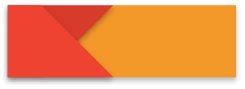 57
كتاب الطالب
من أنا؟
كيف أتصرف ؟
كيف أعتذر ؟
كيف أشتري ؟
شخصيتي
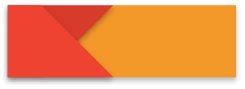 58
كتاب الطالب
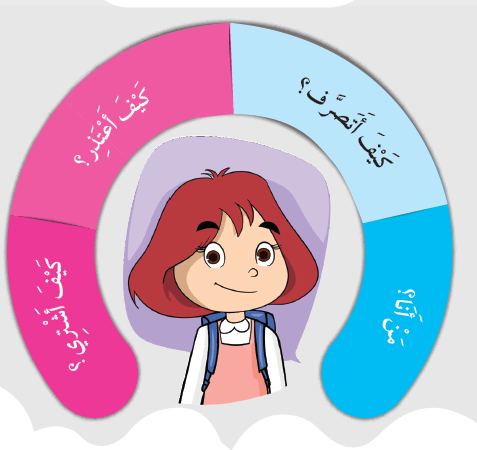 يتوقع من المتعلمة في نهاية الوحدة:
شخصيتي
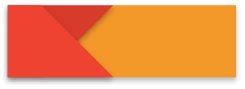 58
كتاب الطالب
1- أن تعبر عن نفسها بثقة.
2- أن تجيد التصرف الصحيح إذا أساء الآخرون.
3- أن توضح التصرف السليم إذا نسيت وجبتها أو أدواتها المدرسية.
4- أن تتصرف بهدوء في وقت راحة العائلة.
5- أن تعتذر إذا بدر منها خطأ.
6- أن تشرح أهمية النقود في الشراء.
7- أن تصنف النقود إلى فئات.
من أنا؟
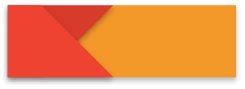 59
كتاب الطالب
ما الشيء الذي تملكينه
ويستخدمه غيرك أكثر منك؟
المفاهيم الرئيسة:
.الاسم.
.العمر.
.الجنسية.
اسمي
أسرتي العزيزة
من أنا؟
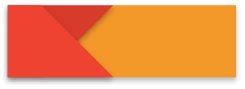 59
كتاب الطالب
أبدأ اليوم دراسة درس جديد أتعلم فيه كيف أعرف بنفسي وهذا نشاط
نسعد بتنفيذه أسرة واجدة، مع وافر الحب / ابنتكم
نشاط:
عزيزي الأب / عزيزتي الأم، ساعدا ابنتكما على التعريف بنفسها من
خلال كتابة كاملا بشكل صحيح
خلال كتابة كاملا بشكل صحيح
العائلة
الأب
الاسم
....................................
.................................
.........................
أسرتي العزيزة
من أنا؟
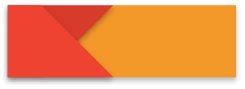 59
كتاب الطالب
لكل شخص اسم نعرفه به طوال عمره.
أحب اسمي فقد اختاره لي والداي بعناية.
اسمي ينسب لأبي وجدي لأبي وعائلتي.
أسرتي العزيزة
من أنا؟
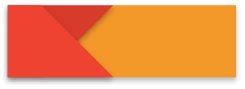 60
كتاب الطالب
عزيزي الأب / الأم: ساعد ابنتك على تحديد تاريخ ميلادها
السنة الهجرية
الشهر
اليوم
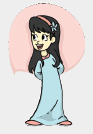 ....................................
.................................
.........................
نشاط 1
من أنا؟
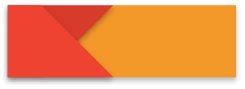 60
كتاب الطالب
أضع دائرة على الرقم الذي يمثل عمري:
5 – 6 -  7 – 8 - 9
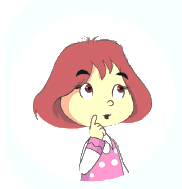 المملكة العربية السعودية
ما وطني؟
....................................................................................................
سعوديه
ما جنسيتي؟
....................................................................................................
نشاط 1
من أنا؟
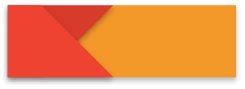 61
كتاب الطالب
أكمل الفراغ بالكلمة المناسبة:
السعودية
وطني هو المملكة العربية ...................................................................................................
سعوديه
جنسيتي ...................................................................................................
وطني
أتعلم لأنفع نفسي ولخدمة  ...................................................................................................
نشاط 2
من أنا؟
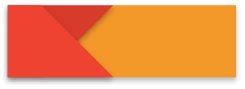 61
كتاب الطالب
أحيطي علم المملكة العربية السعودية بدائرة:
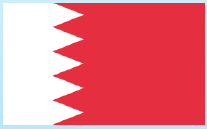 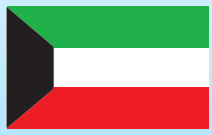 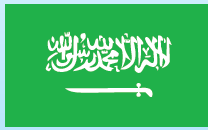 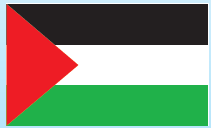 أستمع وأنشد
من أنا؟
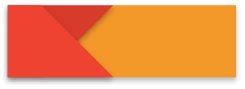 62
كتاب الطالب
سارعي للمجد والعلياء			مجدي لخالق السماء
وارفعي الخفاق أخضر			يحمل النور المسطر
رددي الله أكبر يا موطني			موطني قد عشت فخر المسلمين
			عاش الملك للعلم والوطن
نشاط3
من أنا؟
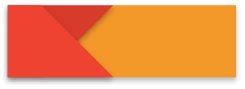 62
كتاب الطالب
ألون علم وطني باللون المناسب.
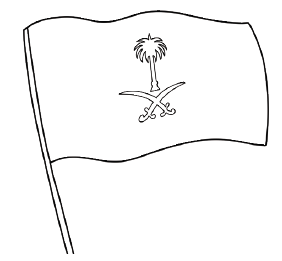 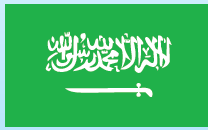 علم وطني لونه ..............................................
أسرتي العزيزة
من أنا؟
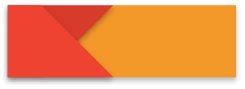 63
كتاب الطالب
عزيزي الأب / الأم:
ساعد ابنتك في الإجابة عن السؤال الآتي:
نسعى جميعا في وطني لتحقيق هذا الشعار.
هل تعرفين هذا الشعار؟ تحدثي عنه.
أرسم دائرة حول الاختيار الذي يناسبني:
أحب:
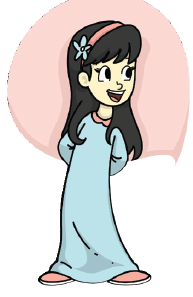 أن أنسق الحديقة					أن أقرأ
أن أمارس الرياضة					أن أرسم وألون
نشاط 4
من أنا؟
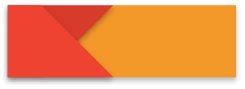 64
كتاب الطالب
تعبر كل طالبة عن نفسها أمام زميلاتها.
مكان سكني هو عنواني:
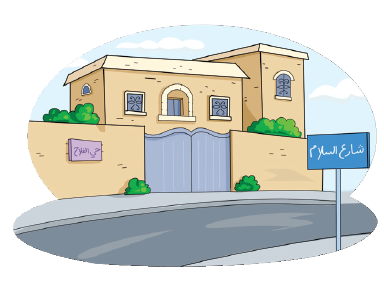 الرياض
فأنا أسكن في مدينة .................................................................
السلام
في شارع .................................................................
الفلاح
في حي  .................................................................
22
ورقم منزلي  .................................................................
إرشادات عامة
من أنا؟
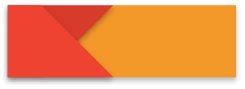 64
كتاب الطالب
1- الأفراد يختلفون في جنسياتهم كما يختلفون في أسمائهم.
2- نمي هوايتك التي تحبينها لتستفيدي منها وتشغلي وقت فراغك.
3- احفظي تاريخ ميلادك؛ لأهميته في حياتك.
4- علم بلادك فيه شهادة التوحيد فحافظي عليه.
هيا نمرح
من أنا؟
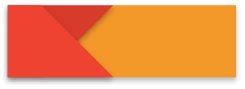 65
كتاب الطالب
1- أختار الرقم الصحيح الذي يمثل عمري، ثم ألونه:
6
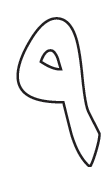 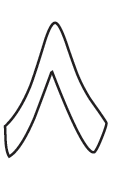 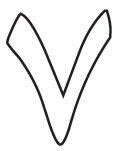 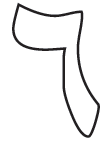 هيا نمرح
من أنا؟
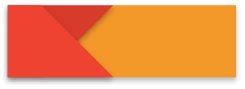 65
كتاب الطالب
2- أقوم بتعبئة بطاقتي الشخصية:
الاسم:		........................................................................
الجنسية:	........................................................................
تاريخ الميلاد:	........................................................................
مكان الميلاد:	........................................................................
العمر:		........................................................................
الهواية:	........................................................................
اسم المدرسة:	........................................................................
هيا نمرح
من أنا؟
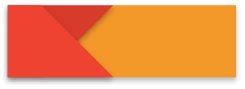 66
كتاب الطالب
أحيط الصورة التي تمثل شخصيتي بدائرة:
ج. من هو اياتي:
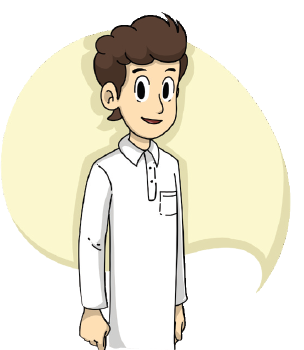 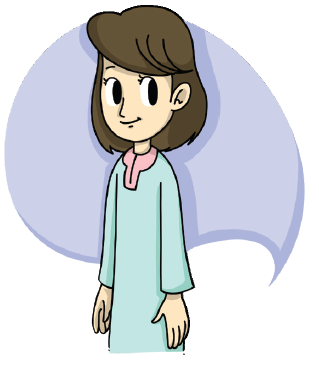 أ. أنـــا:
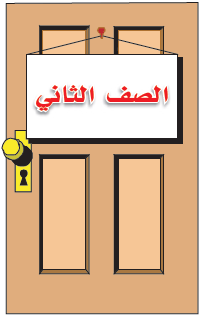 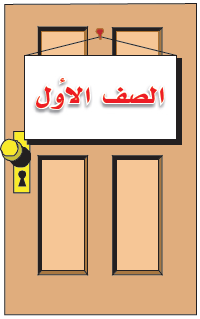 ب. أنـا أدرس في الصف:
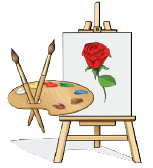 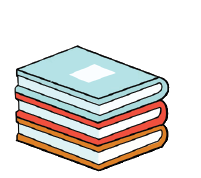 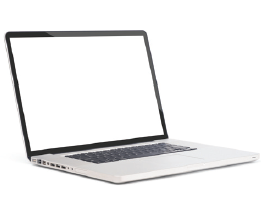